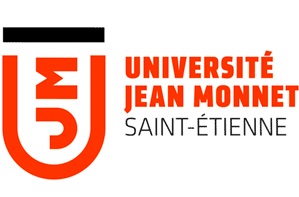 M2 DSC UE2 - Web Sémantique
http://ci.mines-stetienne.fr/cours/2017/dsc-websem/
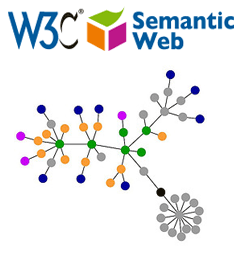 Maxime Lefrançois
maxime.lefrancois@emse.fr
Librement adapté des présentations de Lynda Thémal, https://fr.linkedin.com/in/lynda-temal-32a206a/fr 
elle même librement addes présentations de Fabien Gandon, Inria.
[Speaker Notes: je suis Lynda TEMAL
Je suis chez sfeir depuis un an.
J’ai un doctorat de l’université de Rennes I.
Le sujet de la thèse modélisation d’ontologies pour le partage de données dans le domaine de la neuroimagerie.
Aujourd’hui je vais vous présenter une introduction au web semantique. appelé aussi  web de données.]
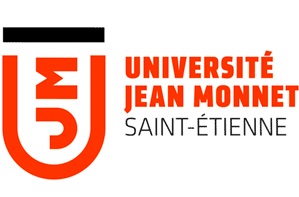 M2 DSC UE2 - Web Sémantique
http://ci.mines-stetienne.fr/cours/2017/dsc-websem/
1. Dans l’histoire de l’internet et du Web
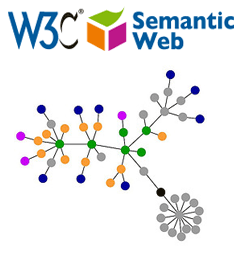 Maxime Lefrançois
maxime.lefrancois@emse.fr
Librement adapté des présentations de Lynda Thémal, https://fr.linkedin.com/in/lynda-temal-32a206a/fr 
elle même librement addes présentations de Fabien Gandon, Inria.
2
[Speaker Notes: je suis Lynda TEMAL
Je suis chez sfeir depuis un an.
J’ai un doctorat de l’université de Rennes I.
Le sujet de la thèse modélisation d’ontologies pour le partage de données dans le domaine de la neuroimagerie.
Aujourd’hui je vais vous présenter une introduction au web semantique. appelé aussi  web de données.]
Internet -> Web
L’Internet – le réseau (TCP/IP, 1973)
	Vinton Cerf, Robert Elliot Kahn, Louis Pouzin
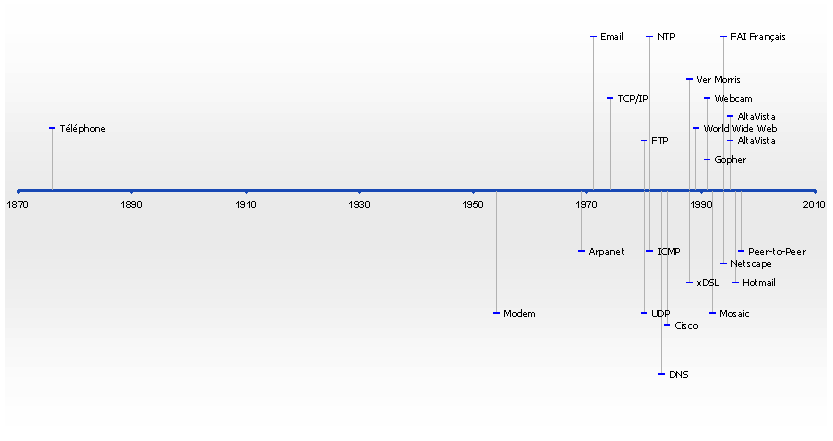 3
http://histoire-internet.vincaria.net/
Internet -> Web
L’Internet – le réseau (TCP/IP, 1973)
	Vinton Cerf, Robert Elliot Kahn, Louis Pouzin
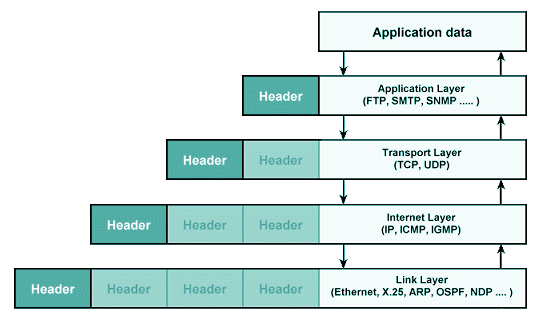 4
https://sites.google.com/a/javainterview.net/question/misc/tcp-ip
Internet -> Web
L’Internet – le réseau (TCP/IP, 1973)
	Vinton Cerf, Robert Elliot Kahn, Louis Pouzin
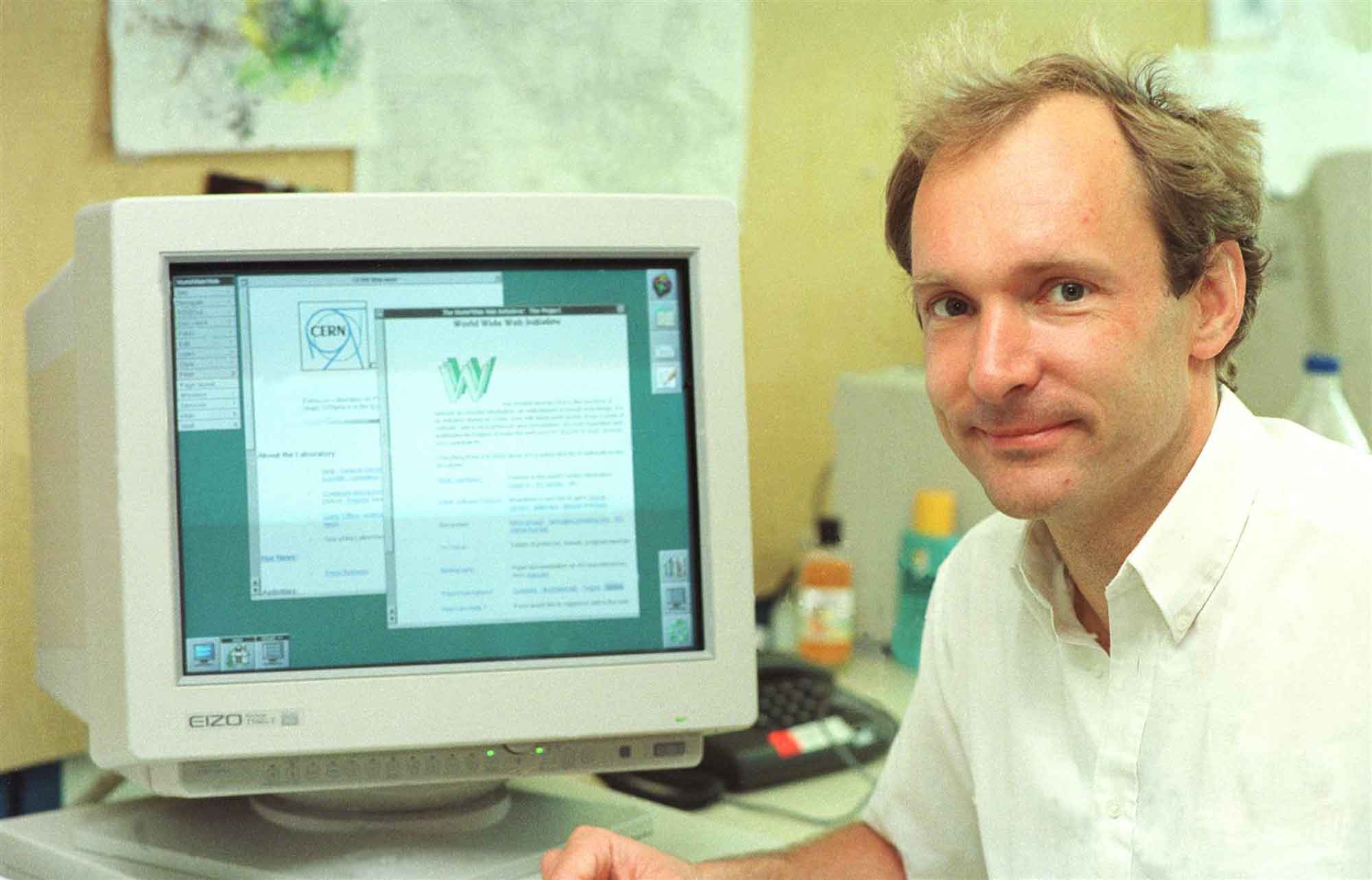 Le Web – l’espace d’information (HTTP, 1989)
Sir Tim Berners Lee
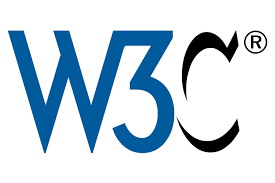 5
Internet -> Web
L’Internet – le réseau (TCP/IP, 1973)
	Vinton Cerf, Robert Elliot Kahn, Louis Pouzin
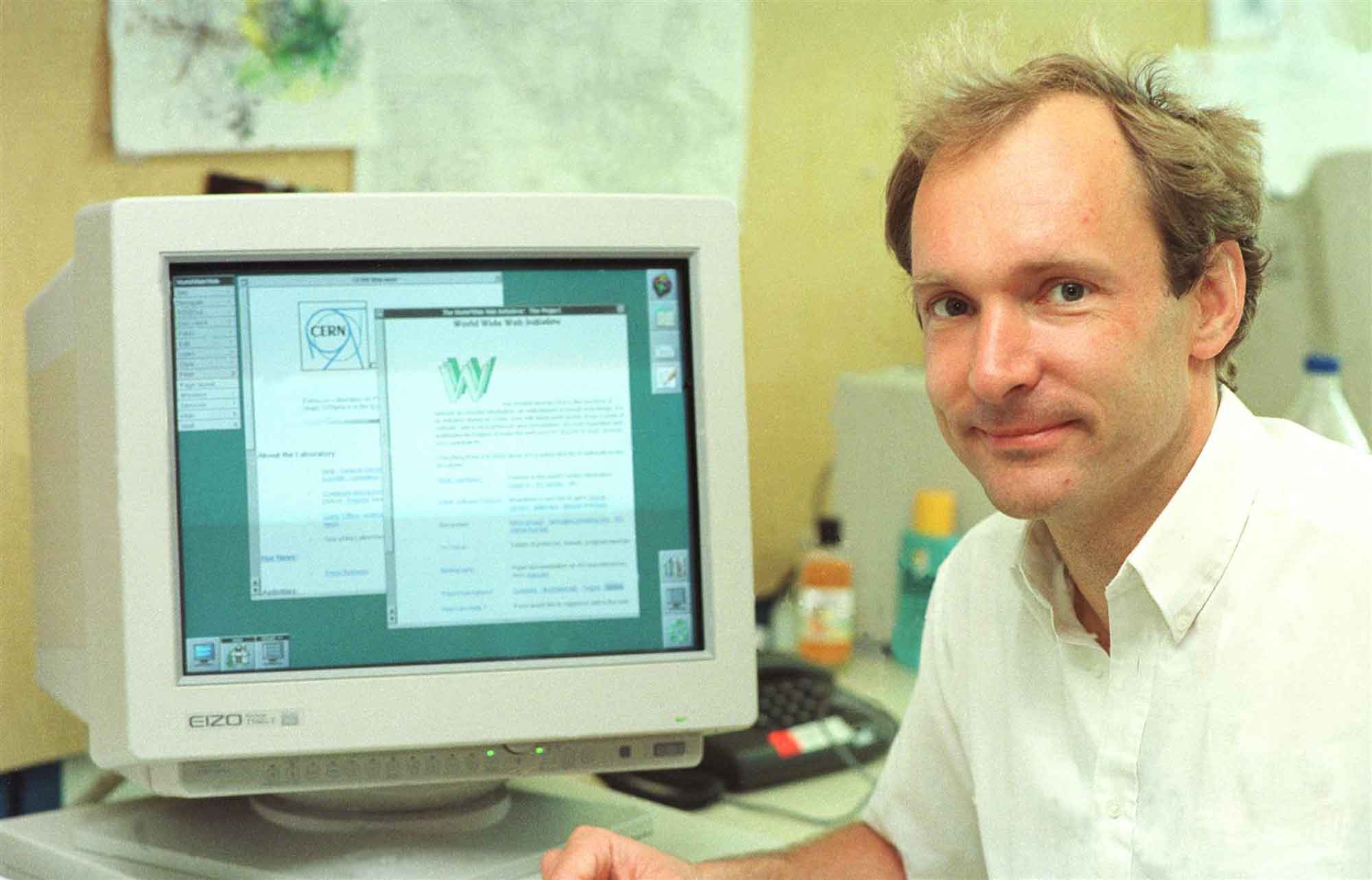 Le Web – l’espace d’information (HTTP, 1989)
Sir Tim Berners Lee
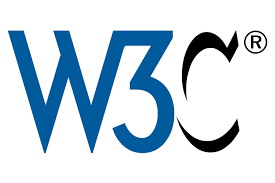 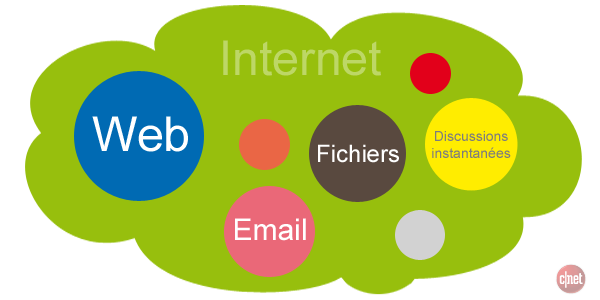 6
http://forums.cnetfrance.fr/topic/1206074-le-web-n-est-pas-l-internet-mais-en-fait-partie/
Internet -> Web
L’Internet – le réseau (TCP/IP, 1973)
	Vinton Cerf, Robert Elliot Kahn, Louis Pouzin
Le Web – l’espace d’information (HTTP, 1989)
Sir Tim Berners Lee      

→ 1.0 - Web documentaire, e-commerce
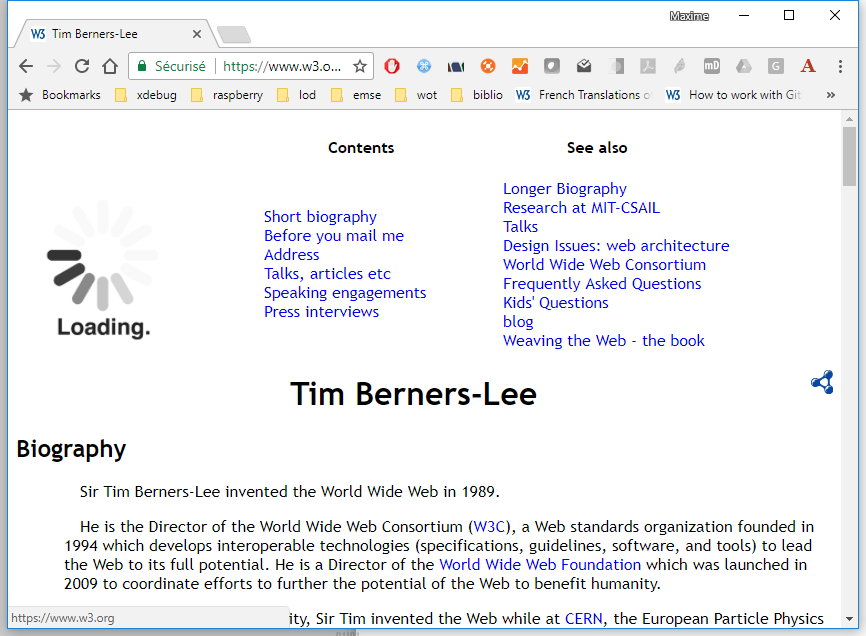 7
https://www.w3.org/People/Berners-Lee/
Internet -> Web
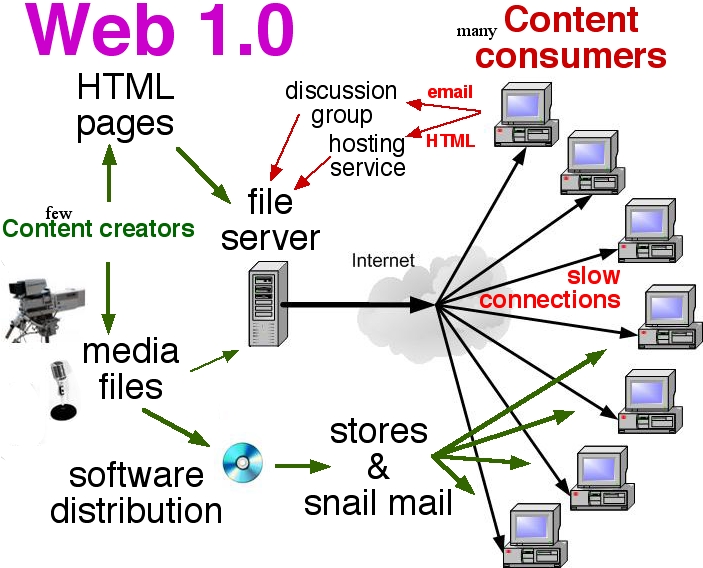 8
https://en.wikiversity.org/wiki/Web_2.0
Vecteurs d’innovation sur le Web
→ Web 2,0
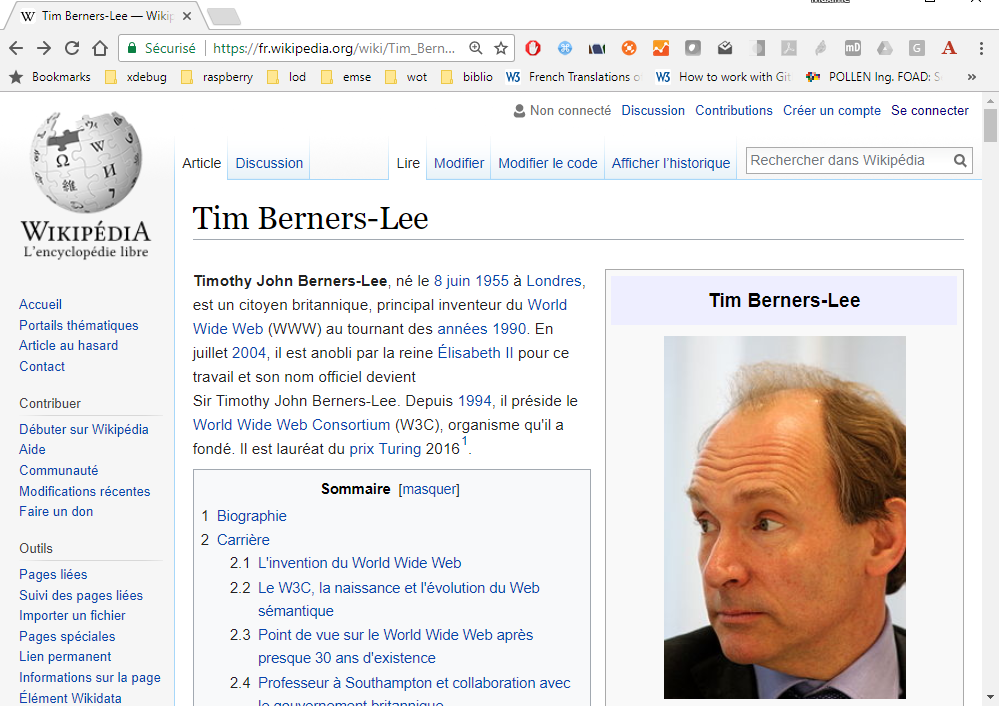 9
Vecteurs d’innovation sur le Web
→ Web 2,0
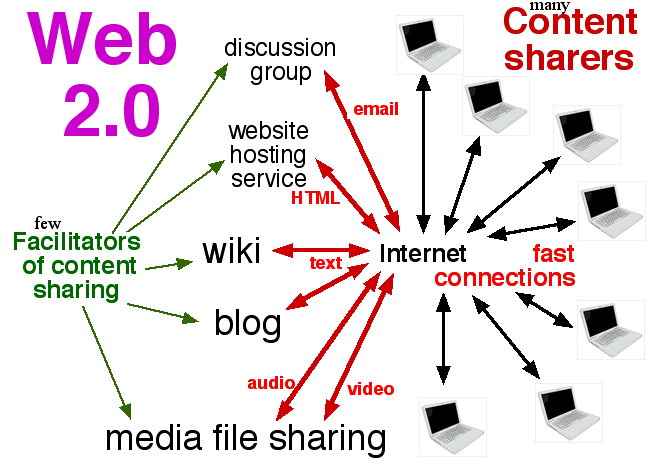 10
https://en.wikiversity.org/wiki/Web_2.0
Vecteurs d’innovation sur le Web
→ Web 2,0
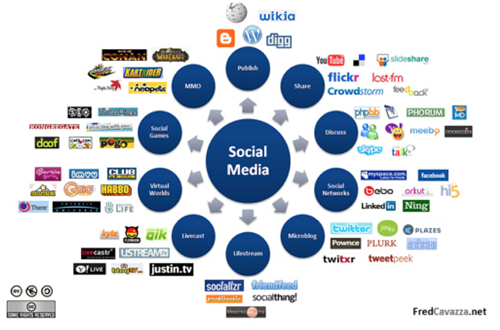 11
Eh les machines aussi ont besoin d’utiliser le Web !
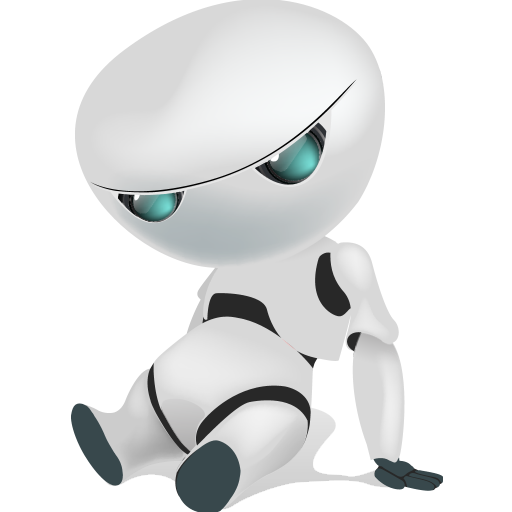 12
Ce que voit un humain
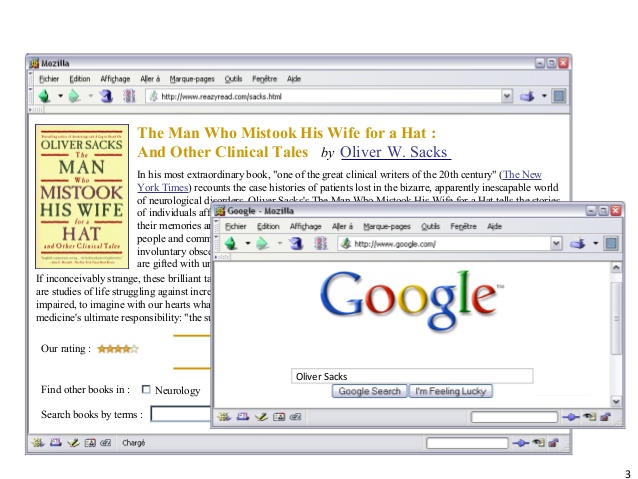 13
[Speaker Notes: Alors que l’être humain est capable d’aller  sur un moteur de recherche
de mettre des mots clés et de naviguer dans l’ensemble des résultats pour  arriver à la page recherchée.]
Pour la machine
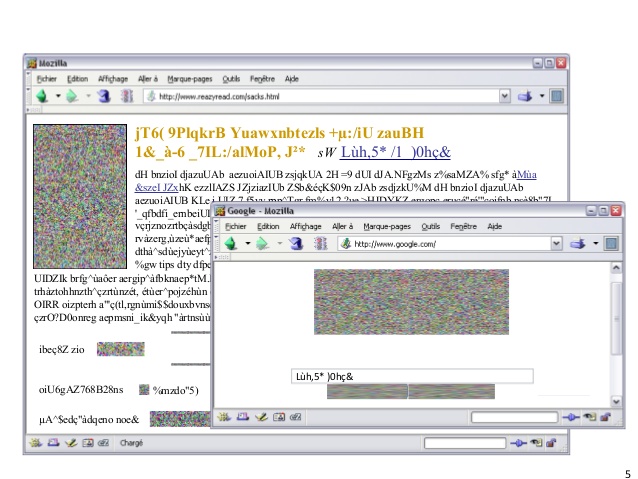 14
Vecteurs d’innovation sur le Web
→ Développement des API Web
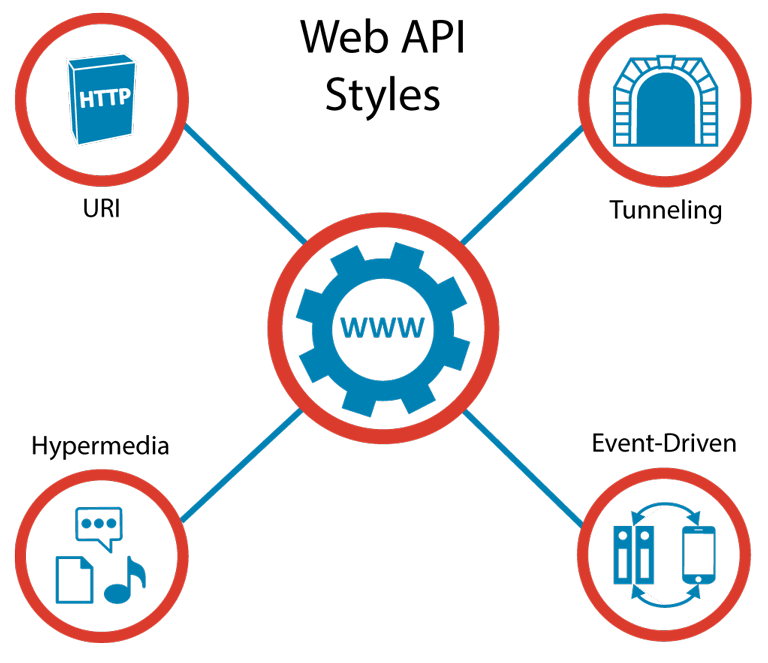 REST avec operations CRUD
Appels à distance
15
REST + ref aux prochaines actions possibles
REQ -> RES    maintenant les 2 directions
Vecteurs d’innovation sur le Web
Au fait, des API existent aussi ailleurs que sur le Web…
16
Vecteurs d’innovation sur le Web
Au fait, des API existent aussi ailleurs que sur le Web…

 - logiciels 
 - internet (mails, protocole SMTP,
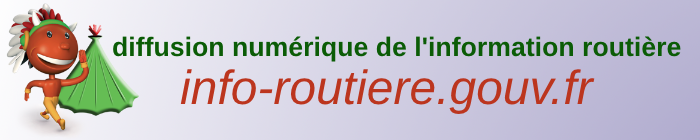 http://diffusion-numerique.info-routiere.gouv.fr/description-des-documents-texte-indexes-a23.html
17
Vecteurs d’innovation récents sur le Web
→ Développement de l’Open Data
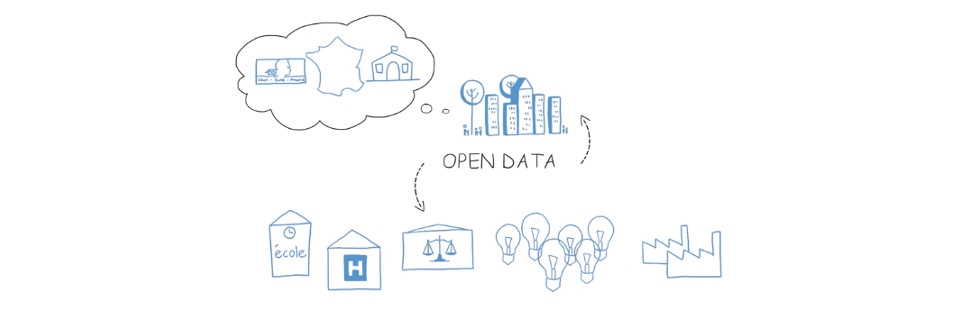 18
Vecteurs d’innovation récents sur le Web
Le Web Sémantique mentionné par Tim Berners-Lee  en 1994 à WWW
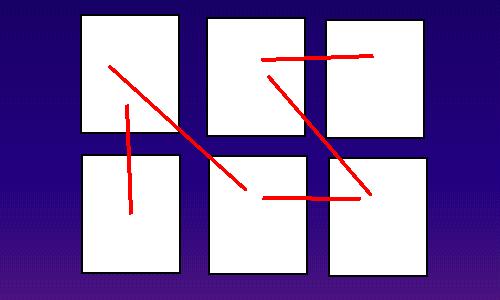 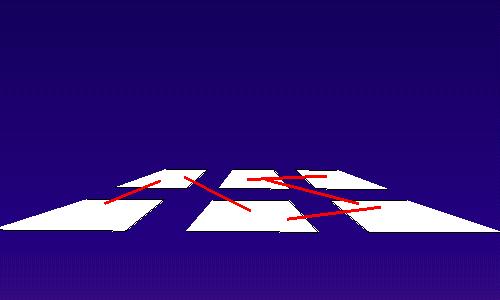 un  web de choses 
reliées à la réalité et 
compréhensibles par 
les machines
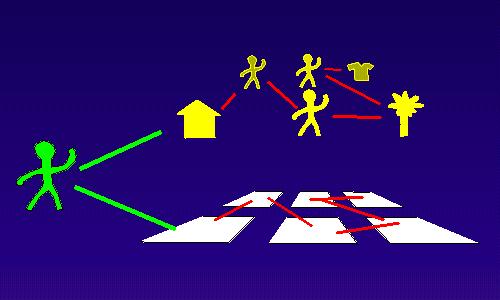 Passer du web des liens 
entre des pages peu 
compréhensibles 
par les machines à ...
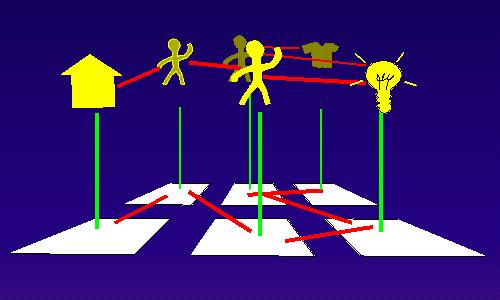 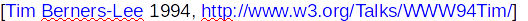 19
[Speaker Notes: But du Web Sémantique
Identifier ce qui existe et le rendre accessible via le Web.
Lier  les données dans un format standard 
Accès aux données standard
Machine capable de 
l'interpréter
lier des informations
faire des inférences]
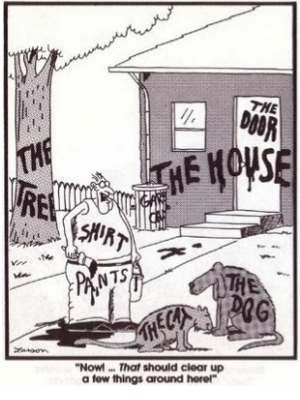 Ce qu’il faut faire :
Identifier
20
[Speaker Notes: Identifier et expliciter ce qui existe]
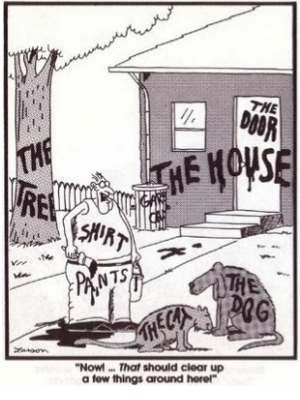 Ce qu’il faut faire :
Identifier / Lier lier lier
21
Animal
[Speaker Notes: Identifier et expliciter ce qui existe]
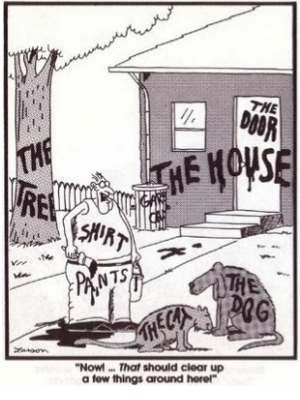 Ce qu’il faut faire :
In front of
Identifier / Expliciter
owns
behind
owns
In front of
22
Animal
[Speaker Notes: Identifier et expliciter ce qui existe]
Les Formalismes du Web Sémantique
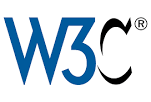 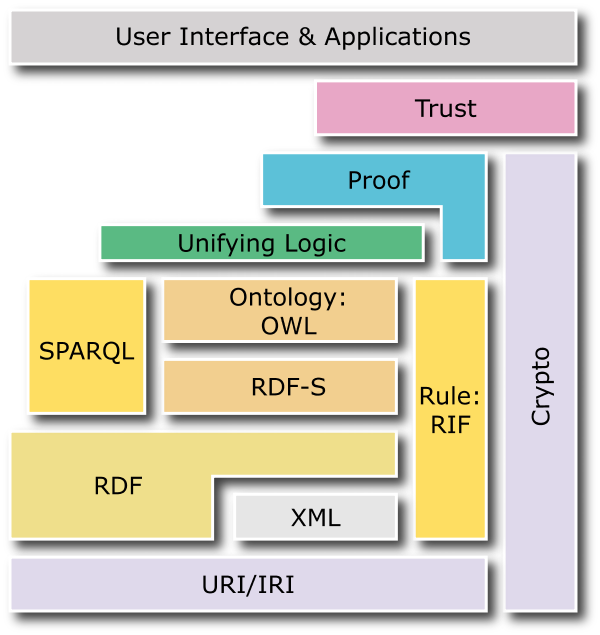 Confiance
Raisonnement
Requête
Représentation
23
[Speaker Notes: Le W3C propose un certain nombre de standard pour faire du web semantique
présentation :Je vous présenterai les langages et principes qui permettent de représenter et publier des données liées sur le web.

Sparql : d'interroger  et de sélectionner très précisément ces données à distance et au travers le web
raisonnement : de raisonner et de déduire de nouvelles données pour enrichir les descriptions publiées  .
et enfin plus récemment de tracer toute l’histoire de ces données]
Vidéos très (très) recommandée
présentation de Tim Berners Lee (inventeur du Web) 

Documentaire sur l’Invention du Web
http://www.foreveryone.net/
24